Едгар Дега(1834 – 1917)
О импресионизму
Покрет настао шездесетих година 19. века у Француској
Представници:
Клод Моне, Камиј Писаро, Федерик Базиј, Пјер Огист Реноар, Едгар Дега, Пол Сезан, Алфред Сисли
Првобитни назив “ Удружење непознатих сликара, вајара , графичара и других”- уметници искључени из званичних сликарских кругова
Прва колективна изложба  15.4. 1874. године након француско-пруског рата у атељеу фотографа Феликса Надара, на Капуцинском булевару
Назив покрета “Импресионизам” на основу непријатељске опаске ликовног критичара Луја Лероја у часопису 
 “Шаривари” за слику Клода Монеа  “Импресија- рађање сунца”
Основне одлике правца: сликање у пленеру (на отвореном), доминатни циљеви насликати светлост и покрет
Нова техника, утицај јапанске графичке уметности, светли колорит
Теме: пејзажи, урбани живот Париза, жанр сцене
Балерине у ружичастом 1867.
Биографија:  Рођен у Паризу, у добростојећој банкарској породици1853. започео студије права1855. – Академија лепих уметности у Паризу1865. Излаже у Салону ( службена изложба на Академији лепих уметности у Паризу
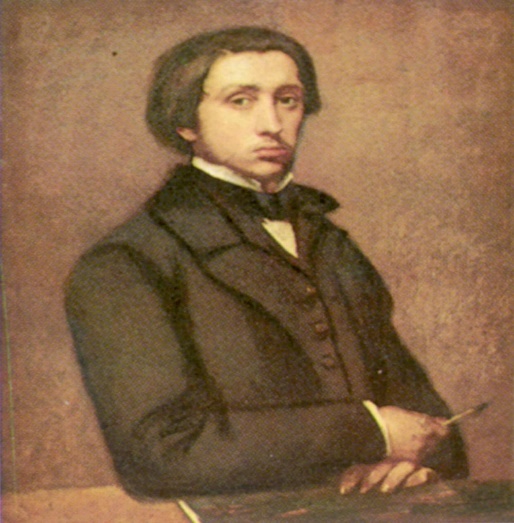 1866. путује у Рим
1870. учествује у француско-пруском рату
1873. посећује северну Америку
 1875. почиње да се активно бави вајарством
1881. настаје чувена скулптура Балерине
1886. последњи пут учествује на изложби импресиониста
Одлике уметностисликарство, вајарство
Познат по приказивању формалних активности  сцена класичног балета, трка коња , урбаних призора и жанр -сцена

Користи сликане трагове, насумичне распореде, суптилне боје и врхунске сликарске технике како би дочарао време и простор

Људска фигура у покрету – основни мотив 
психологија покрета, израз и хармонија линија, нагласак на цртежу
 
Утицај сликара Жан Огист Доминик Енгра и Ежена Делакрое

Примена  технике пастела 

Рад у техници литографије

Вајарство
Портрет Едуара Манеа 1876.
Чаша апсинта 1876.
Хор 1876
Поглед из ложе 1877.
Пеглерке 1884
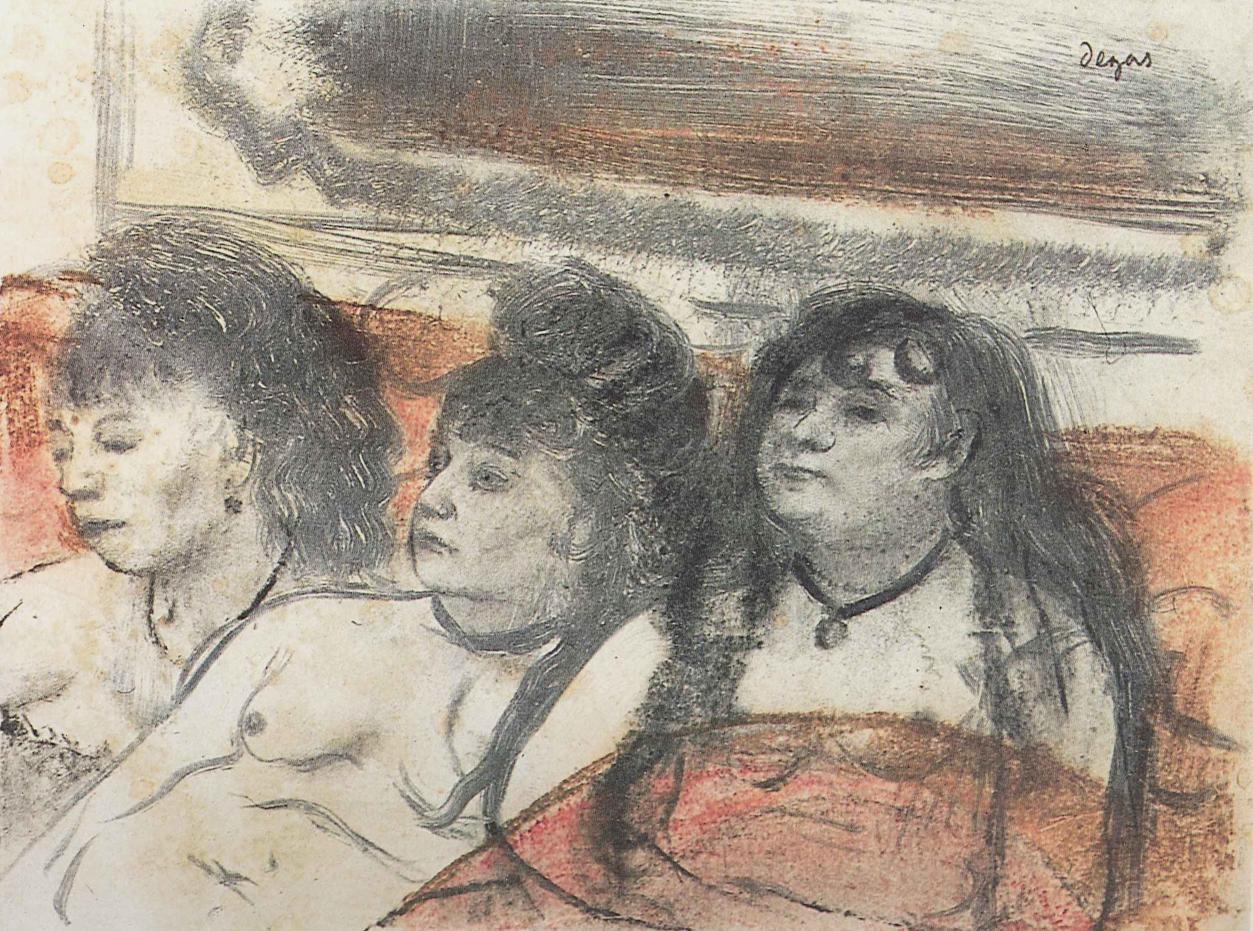 Утицаји
Утицај научног реализма
Фотографски кадар
Утицај на рад Анри Тулуз Лотрека
Корисна  литература  и  линкови
Историја модерне уметности, Х.Х.Арнасон
Историја уметности Х.Јансон
Музеј уметности-група аутора
https://www.znanje.org/i/i29/09iv09/09iv0918/ed.htm
https://www.edgar-degas.org/">Edgar Degas - The Complete Works - edgar-degas.org